Compton Unified school district School-To-Career
CAlifornia Promise (ages 14 – 16 years)	
Workability I (Middle/high school) 
transition partnership program (Juniors & seniors)
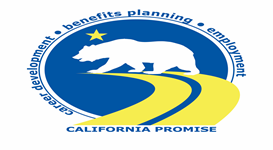 california promise
California Promoting the Readiness of Minors in Supplemental Security Income


CaPROMISE is funded through a cooperative agreement U.S. Department of Education, Office of Special Education Programs (OSEP) Grant #H418P130003.
UCLA TARJAN Center Tour
Cypress College Tour
Cypress College Tour
Women in Technology Workshop El Camino college – compton center
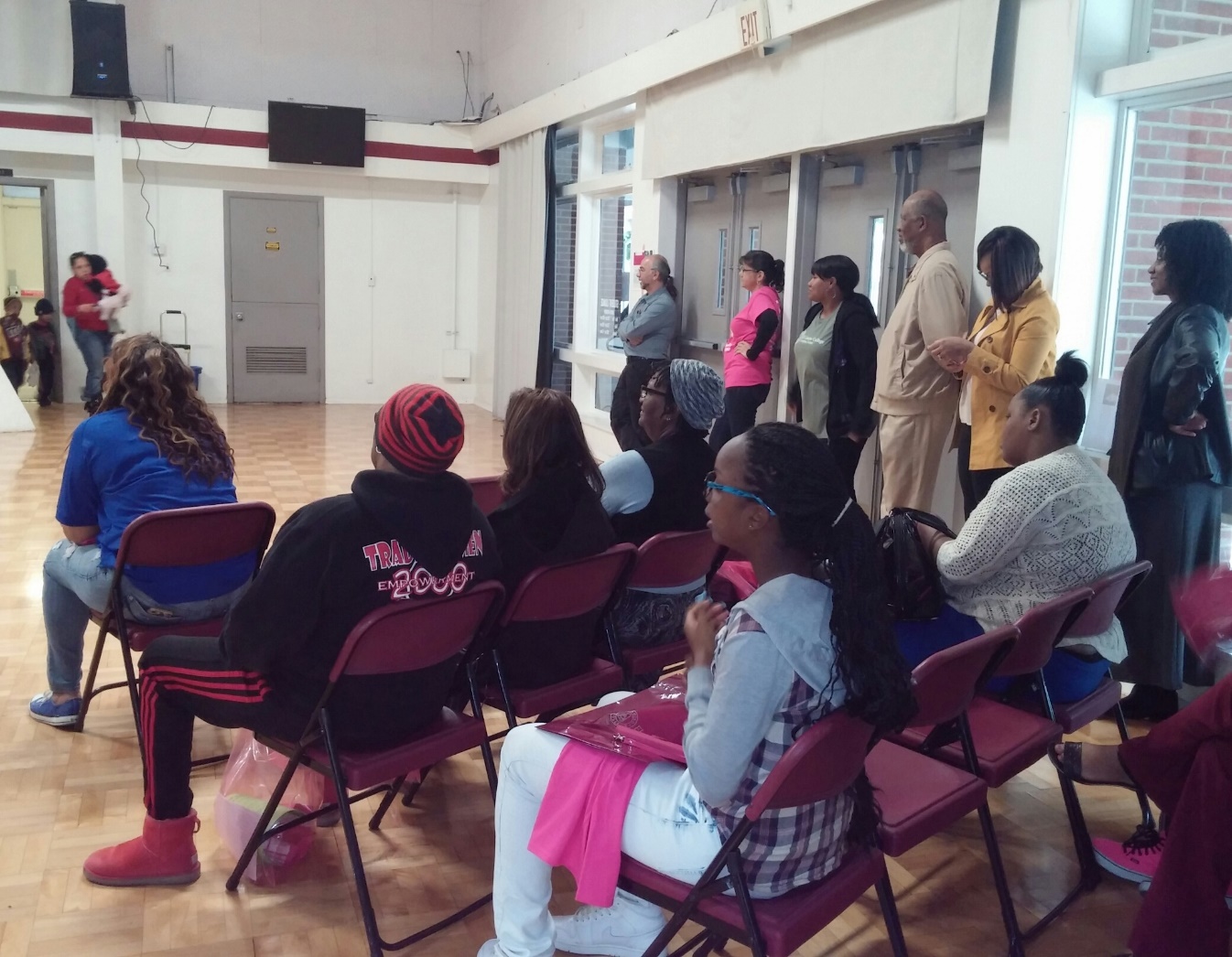 E.M.T. training and Music Technology Workshop
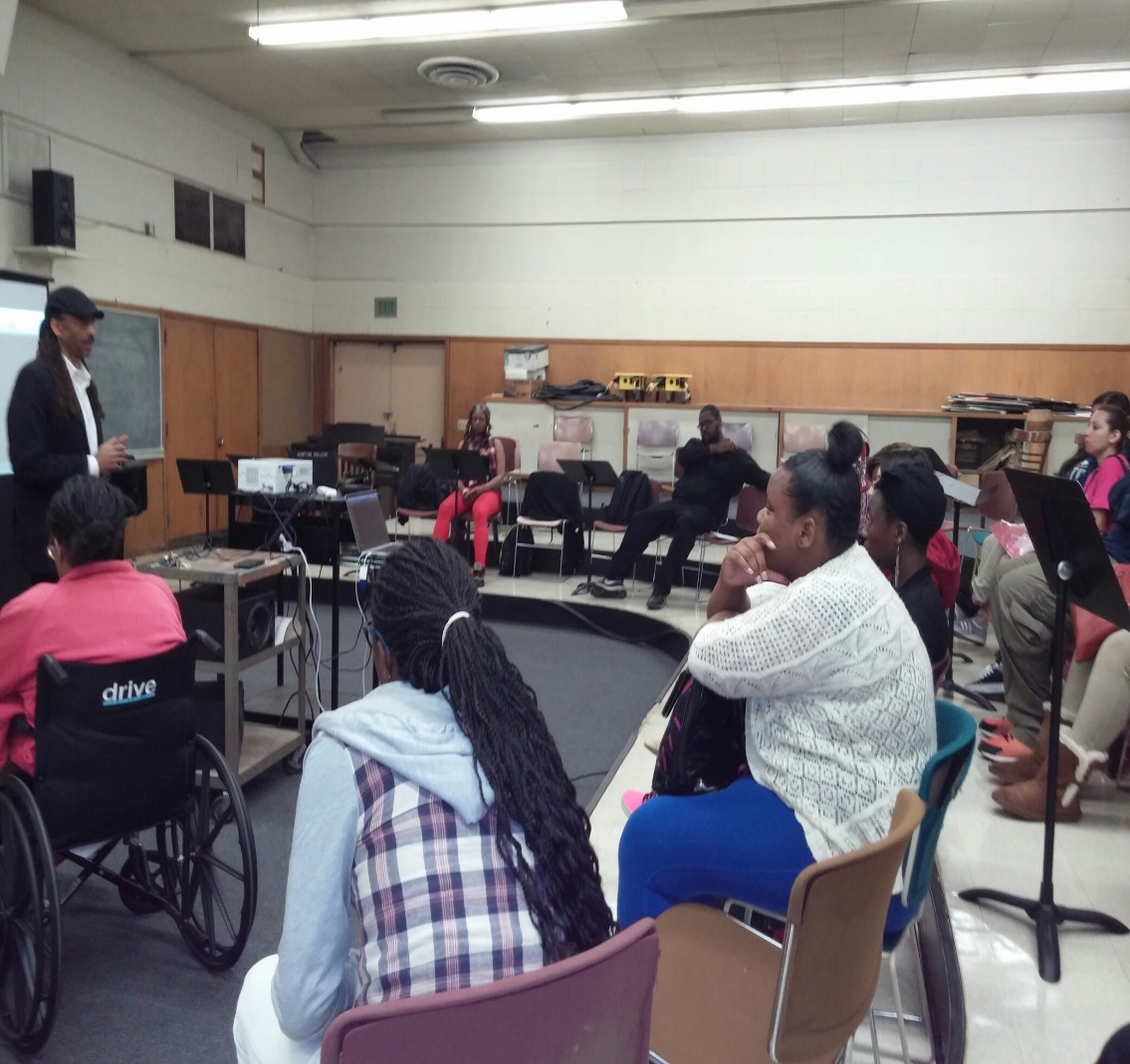 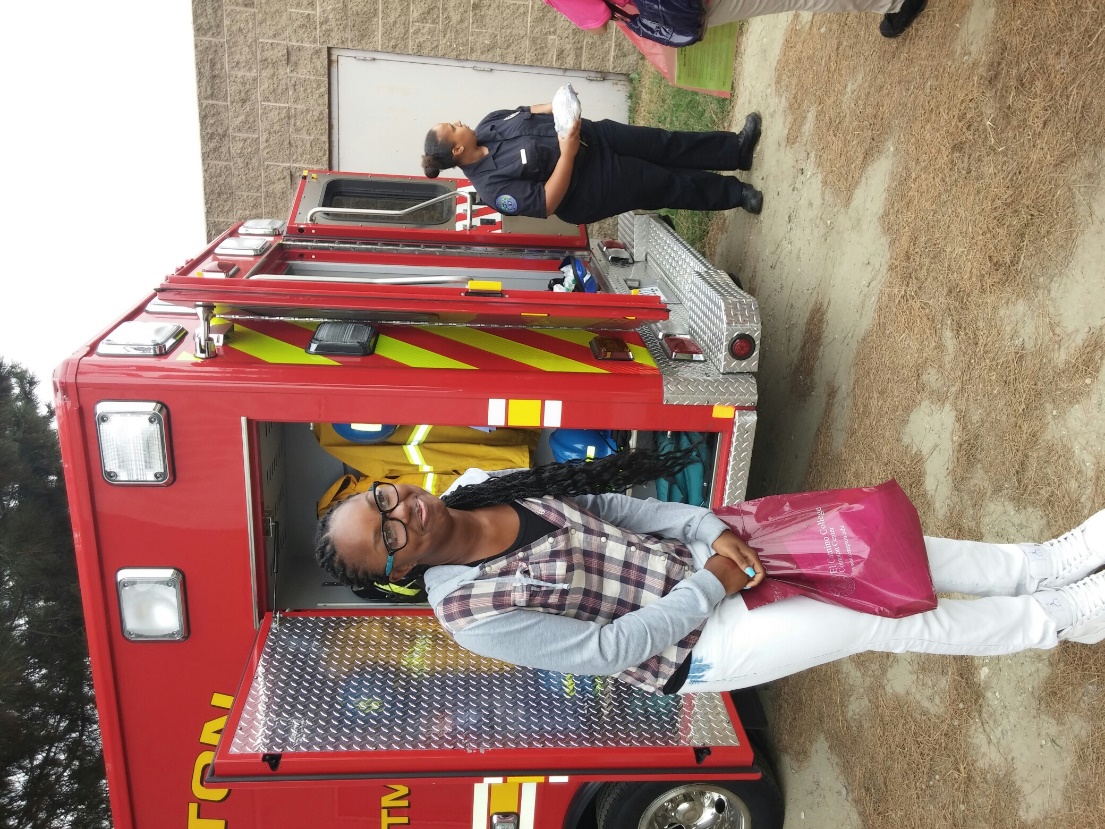 Backpack Give away
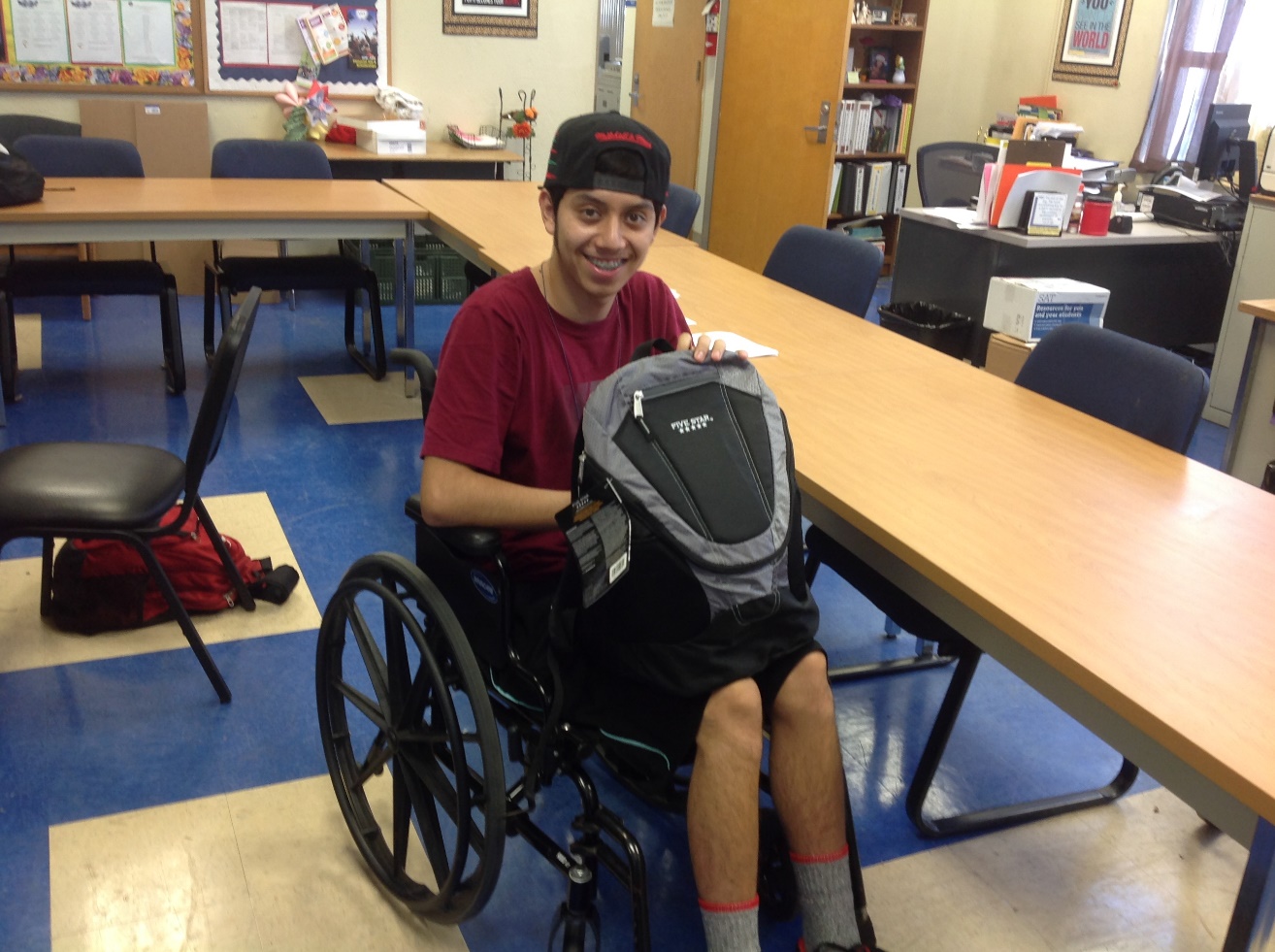 Backpack give-away
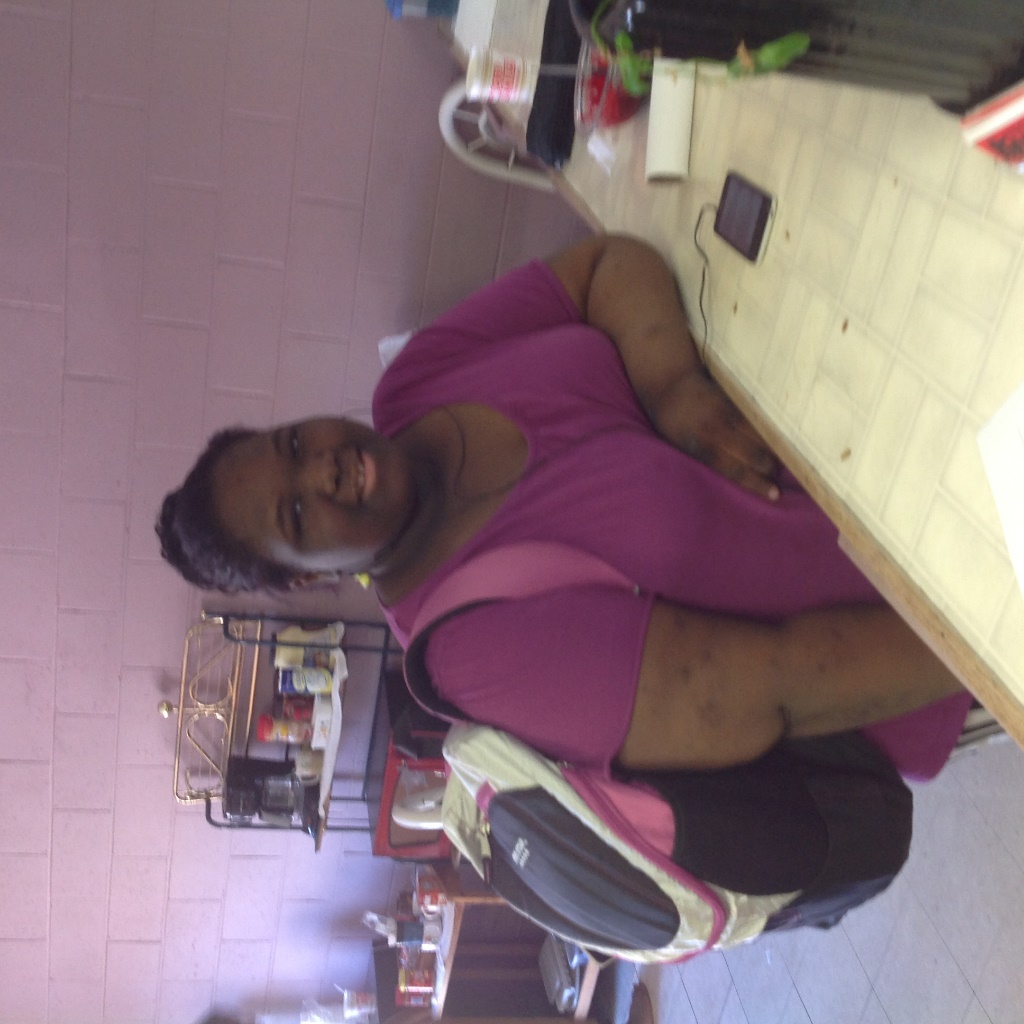 Interviewing skills trainingCompton Worksource Center
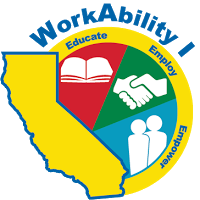 Workability IMiddle and high school
Services 300 high school students and teachers through paid job-training opportunities, vocational resources for the teachers, career assessments, and bus tokens for community exploration.

Services 220 middle school students and teachers through career assessments, transition strategies, and career exploration through speaker bureaus and field trips.
Job Trainings
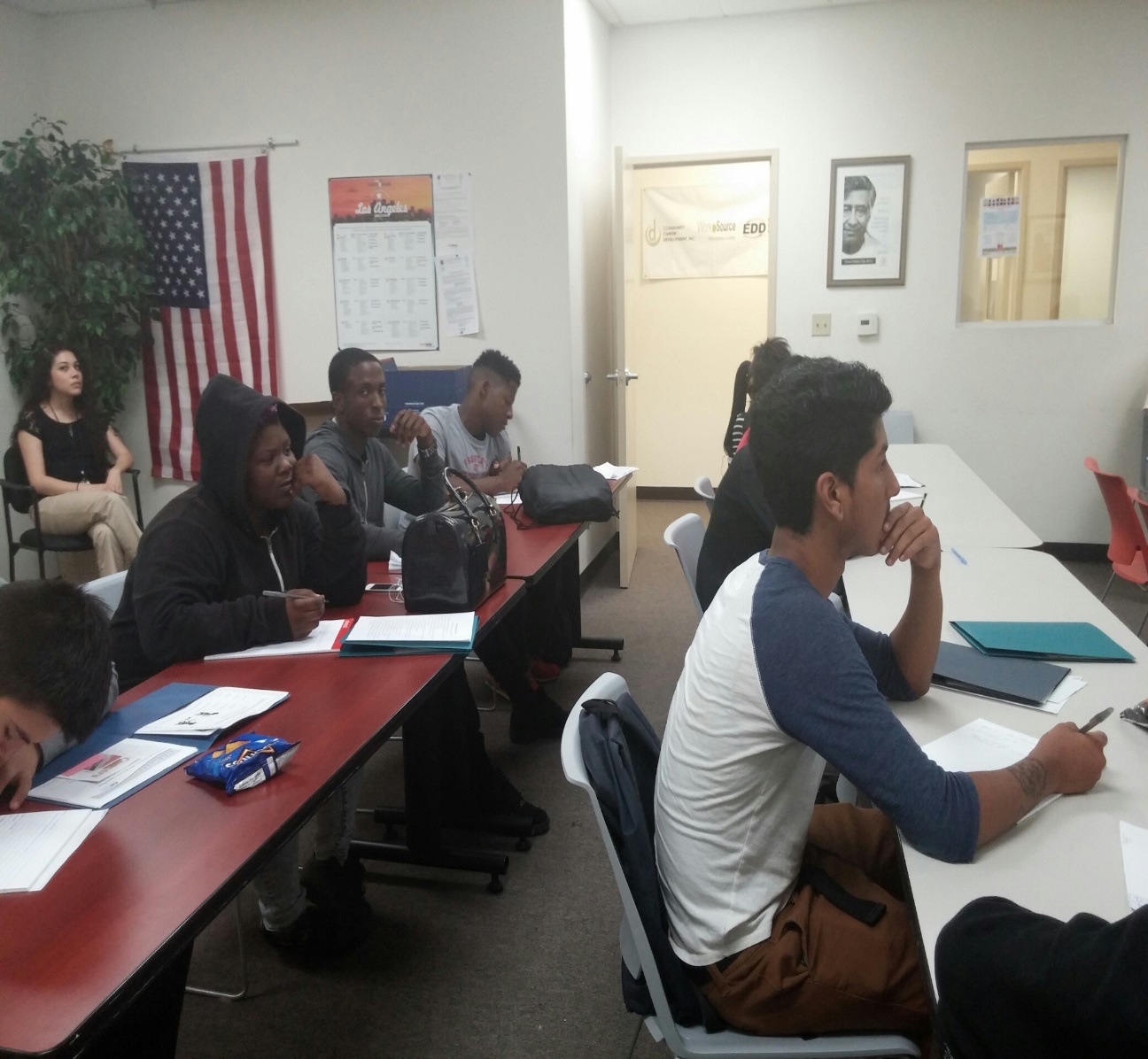 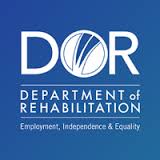 Transition Partnership Program (TPP)
TPP works primarily with juniors and seniors in high school providing them with a link to the Department of Rehabilitation (DOR).
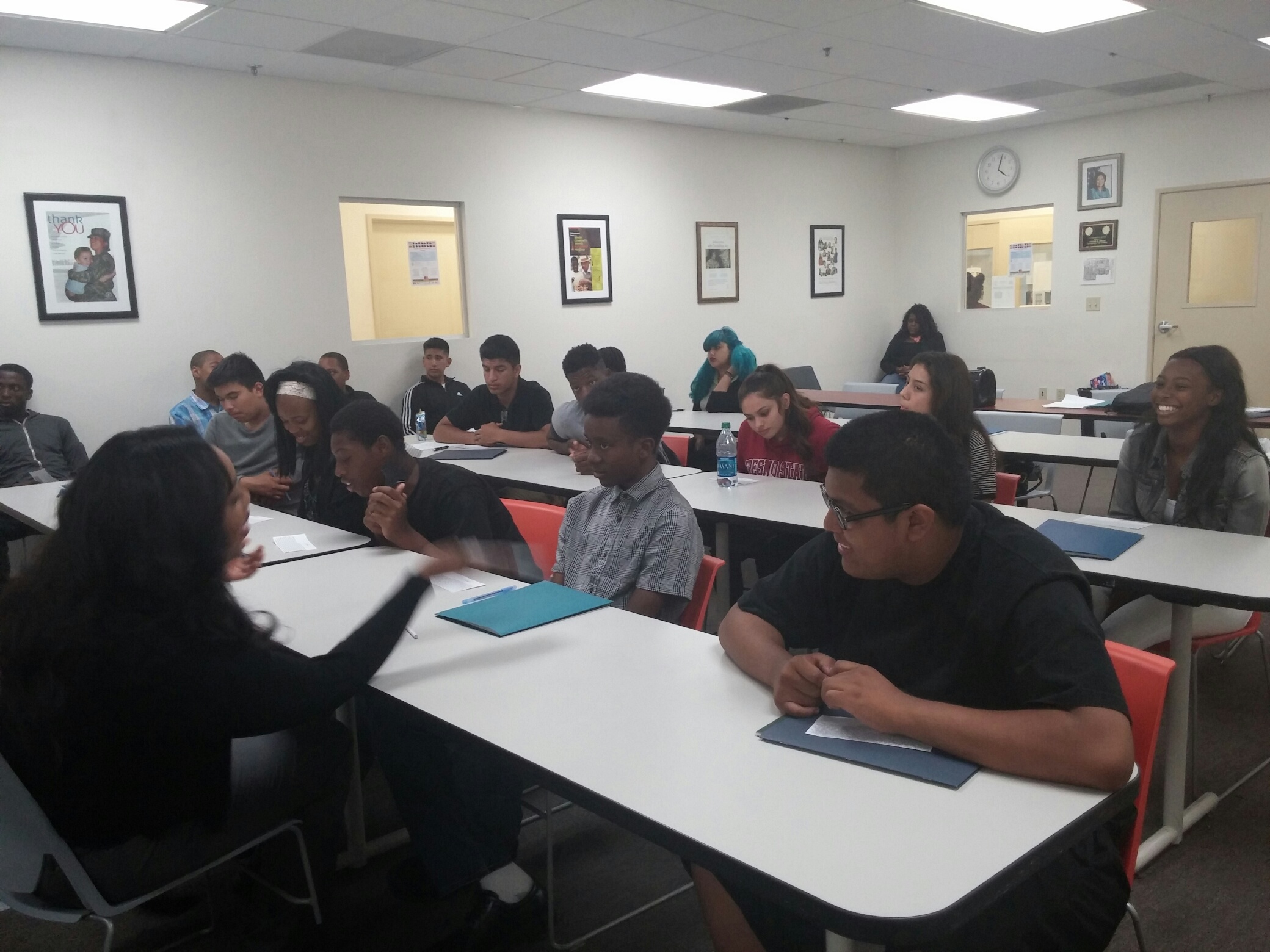 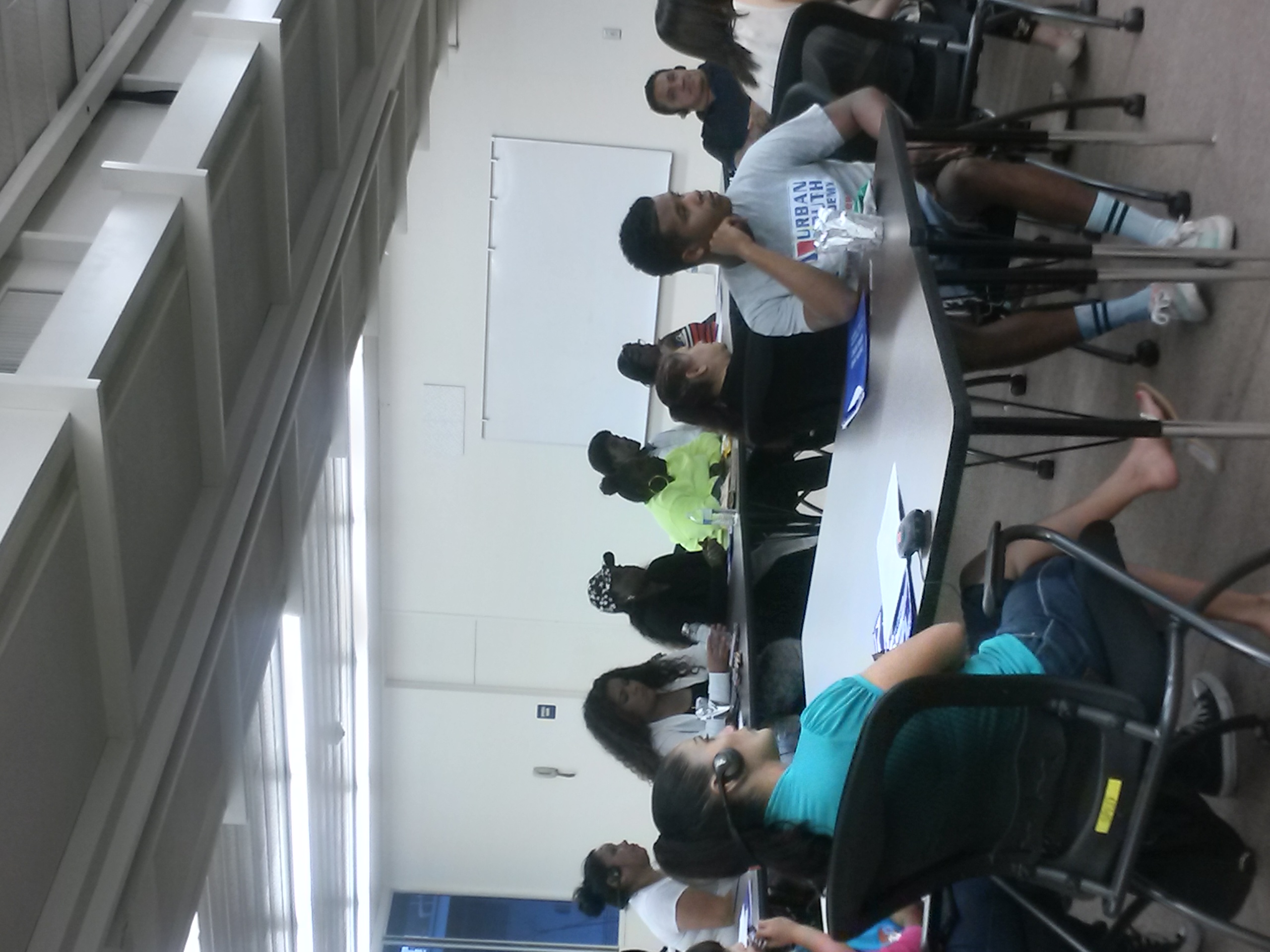 J.A. Finance Park Workshop
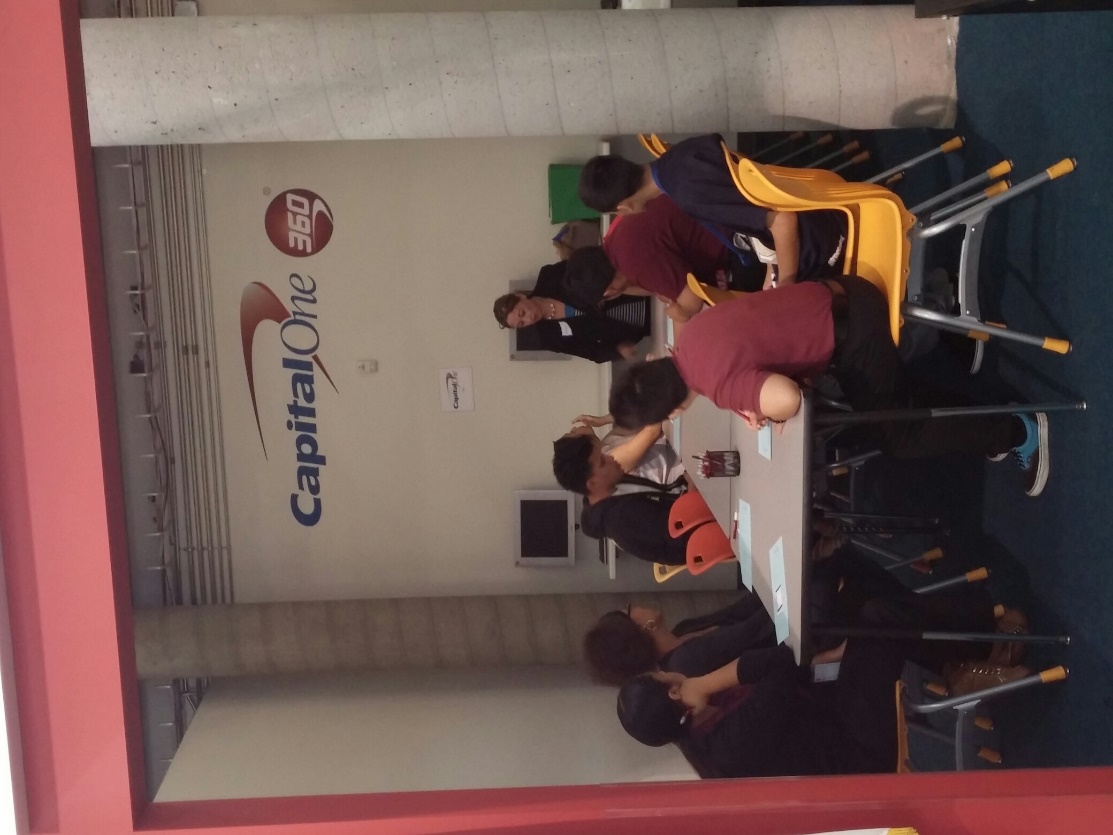 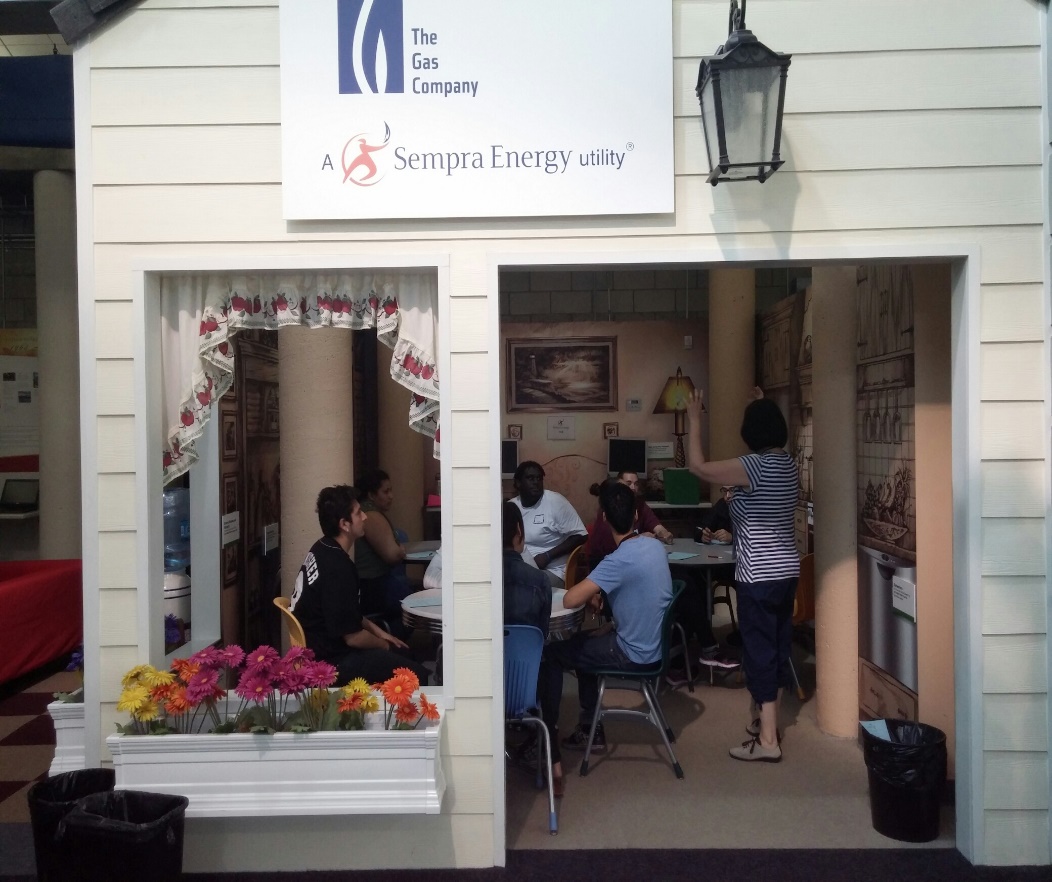 Transition FOCUS
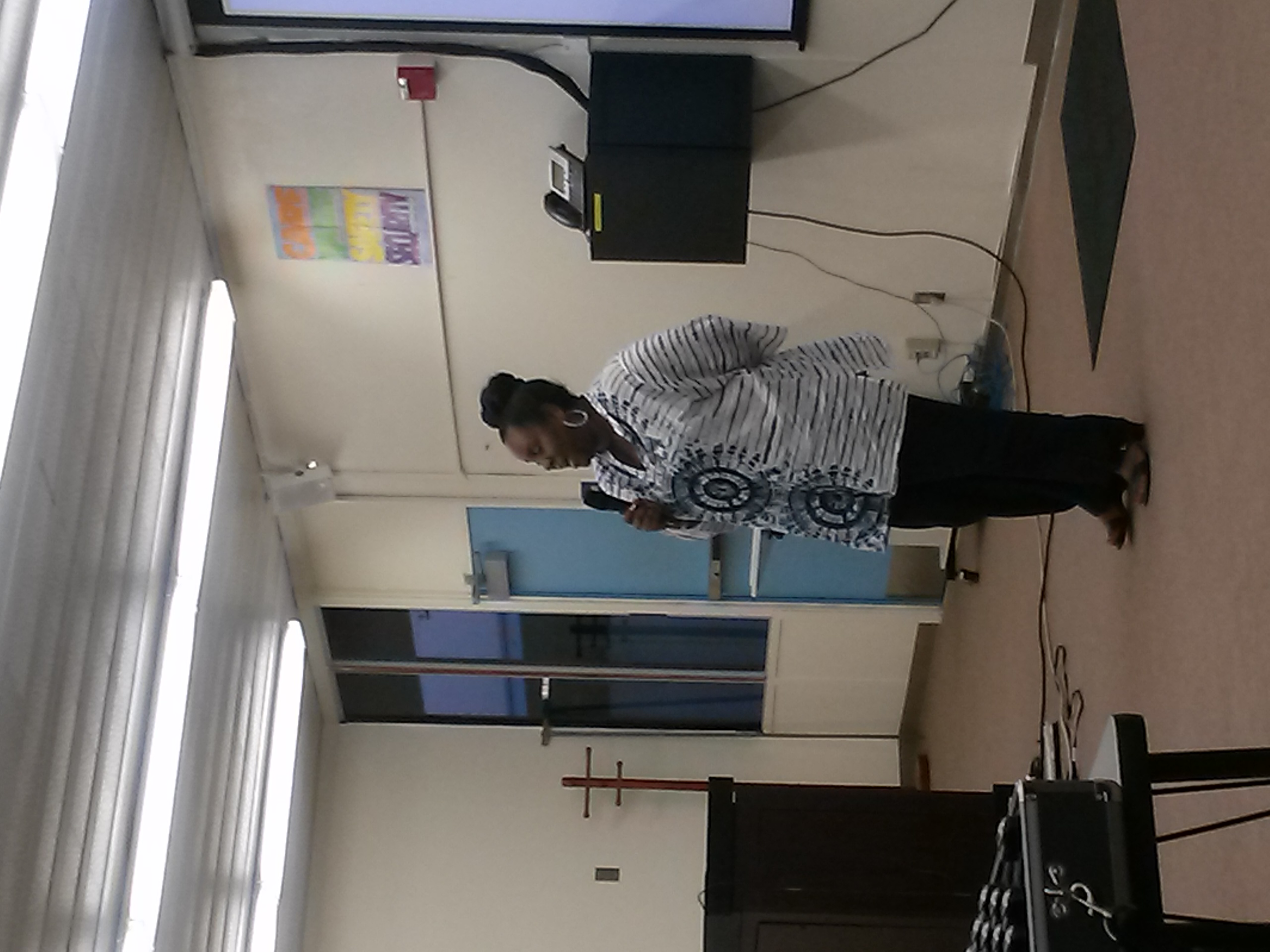 In partnership
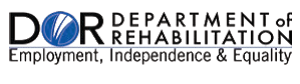 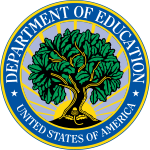 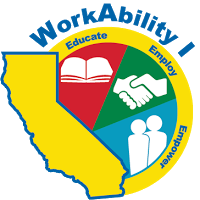 Independent Living Center (ILC)

 Regional Center

 Family Resource Center (FRC)